تـرنيــمة
اخضع يا سيدي
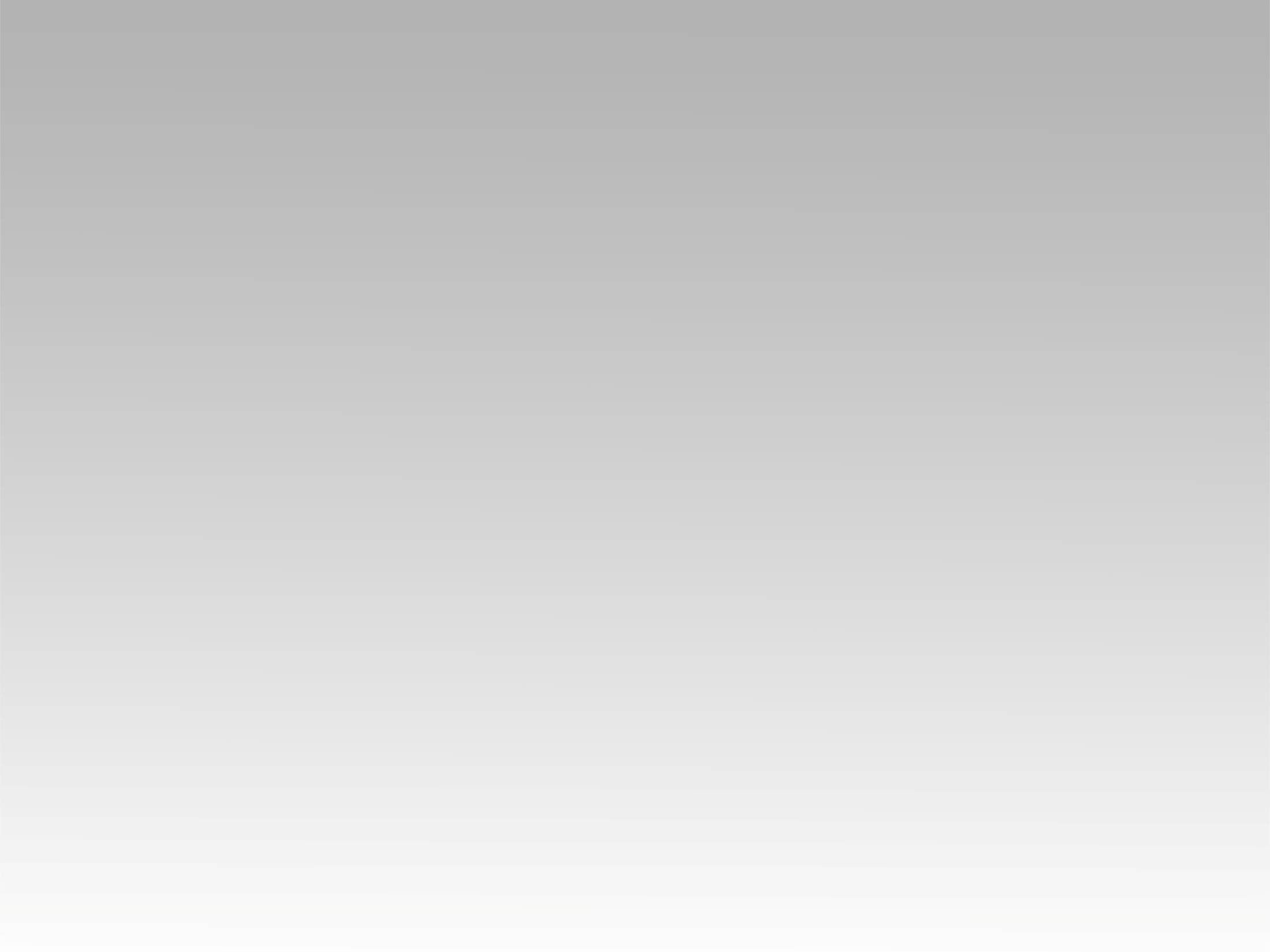 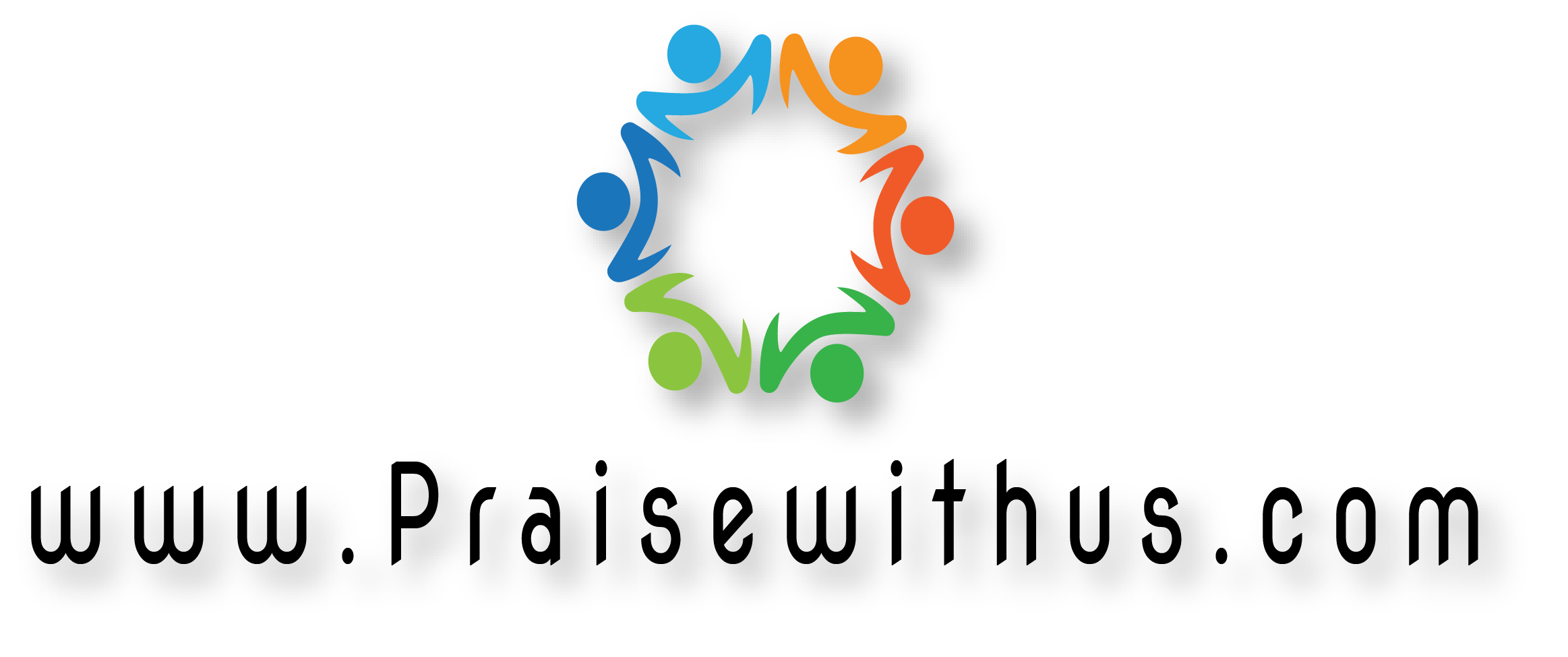 اخضع يا سيدياخضع لأمركاخضع في كل حيناخضع لشخصك
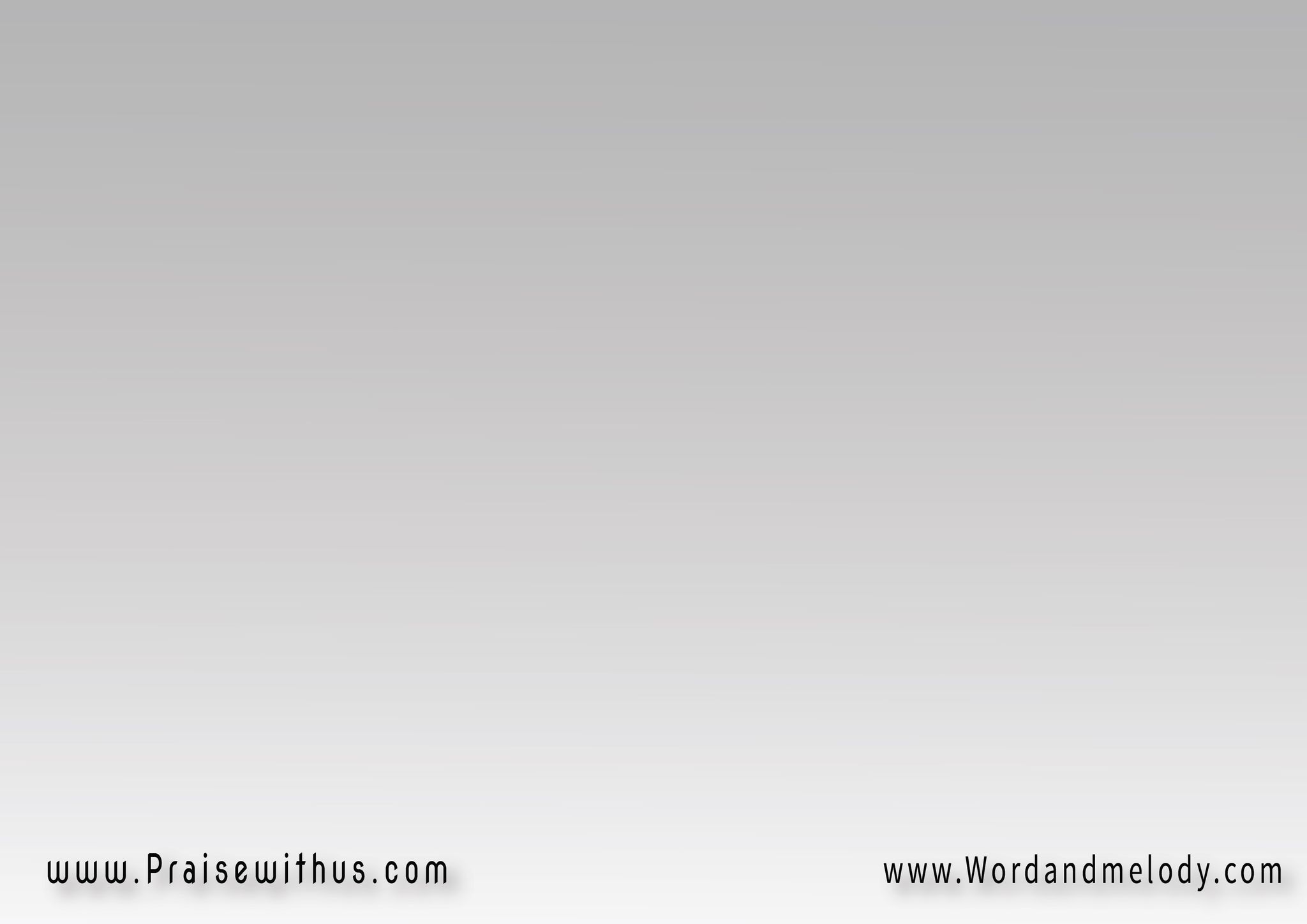 احبك يا سيدىاحبك طول السنينأحبك فأنت ليخير صديق ومعين
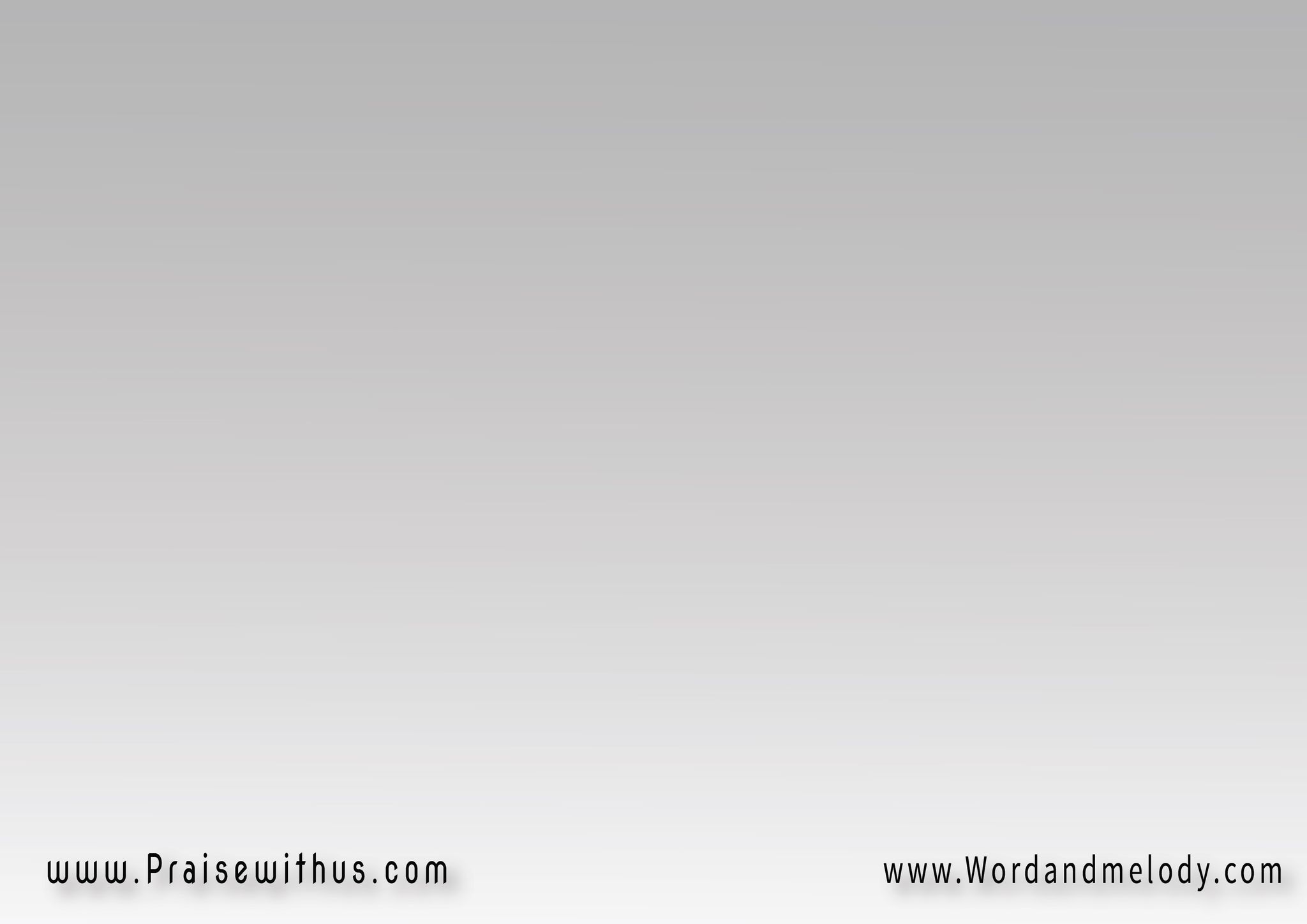 ها حياتي سيديلك أهدي بالتماممستحق أنت تسودبالفعل لا بكلام
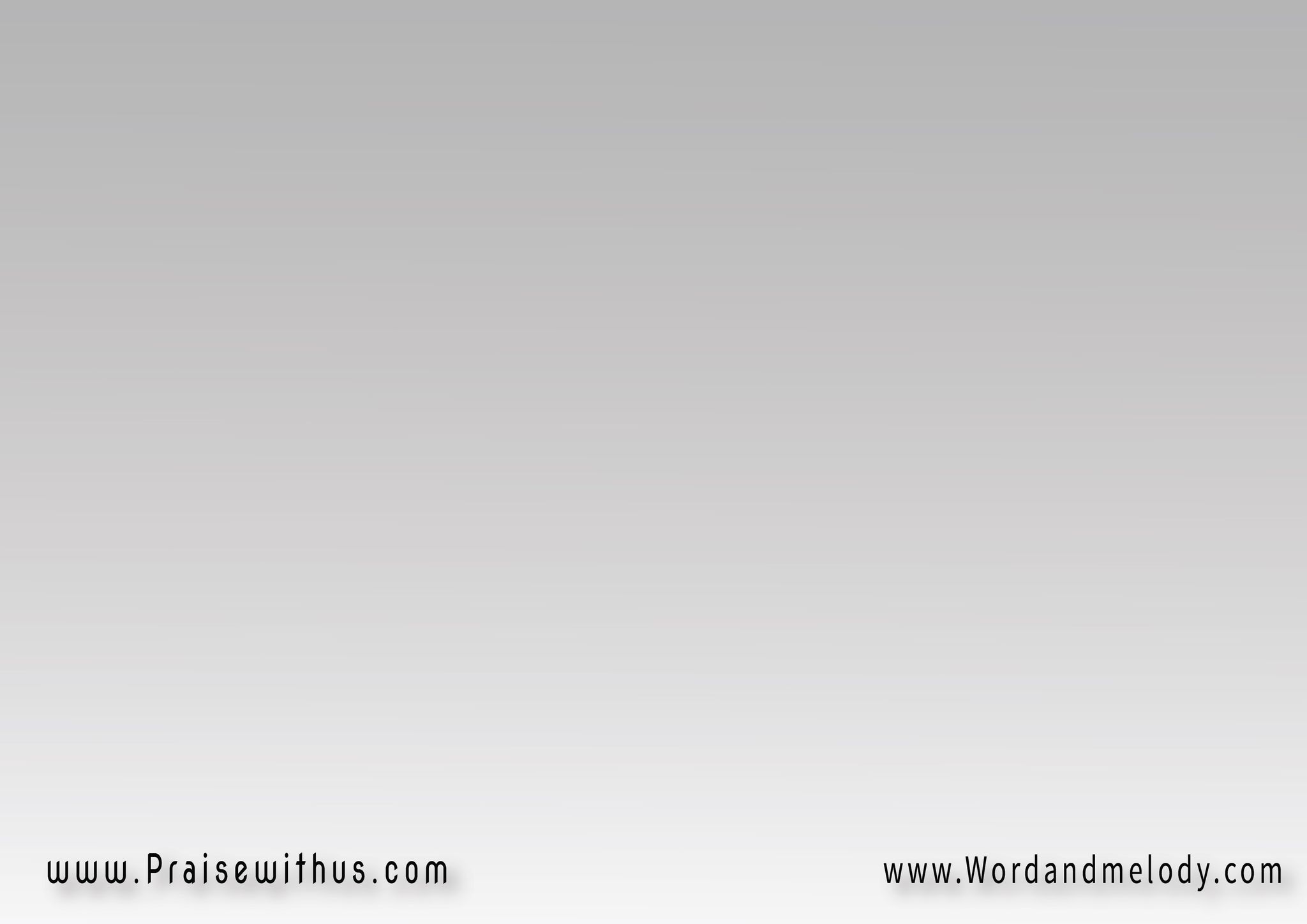 احبك يا سيدىاحبك طول السنينأحبك فأنت ليخير صديق ومعين
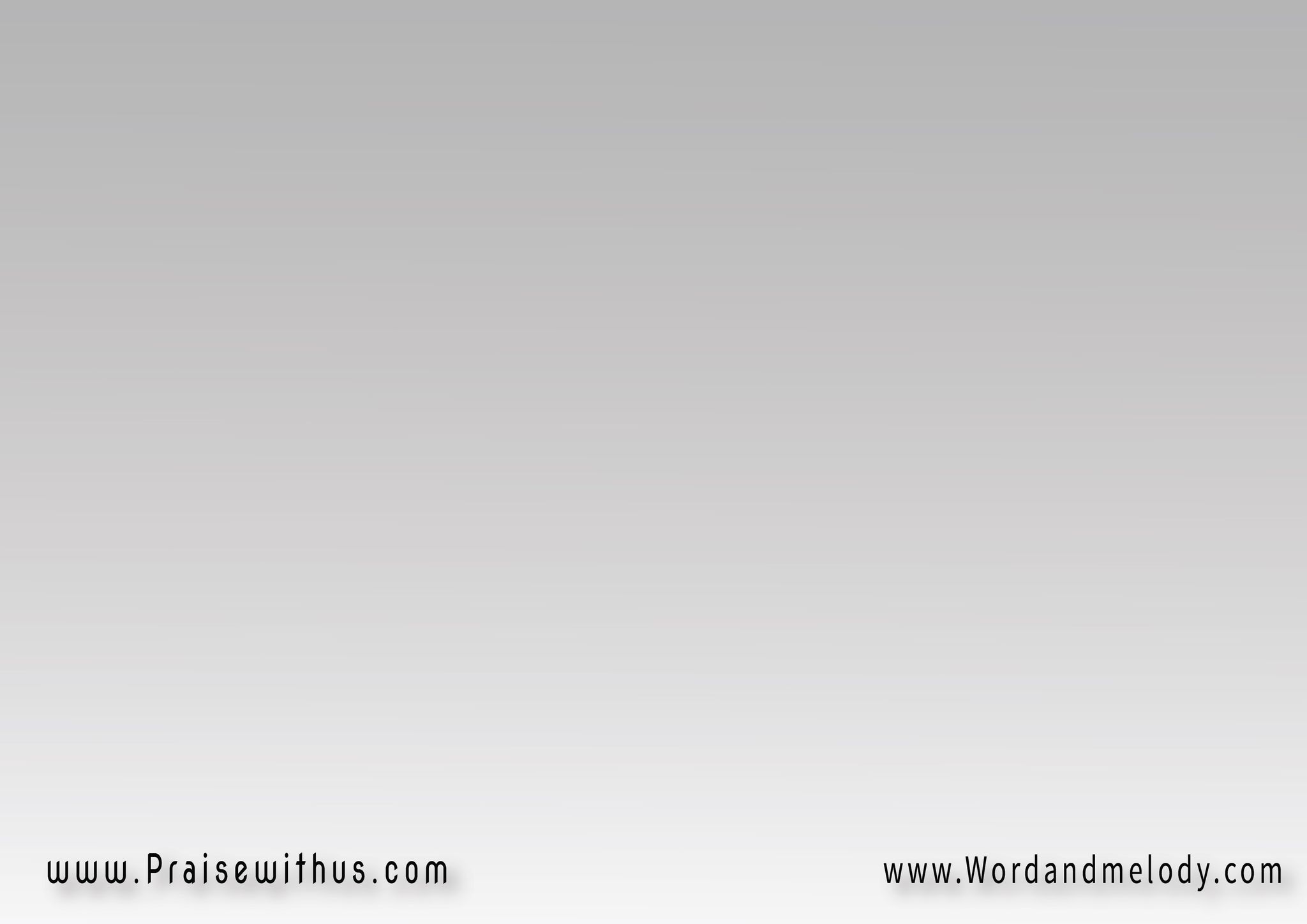 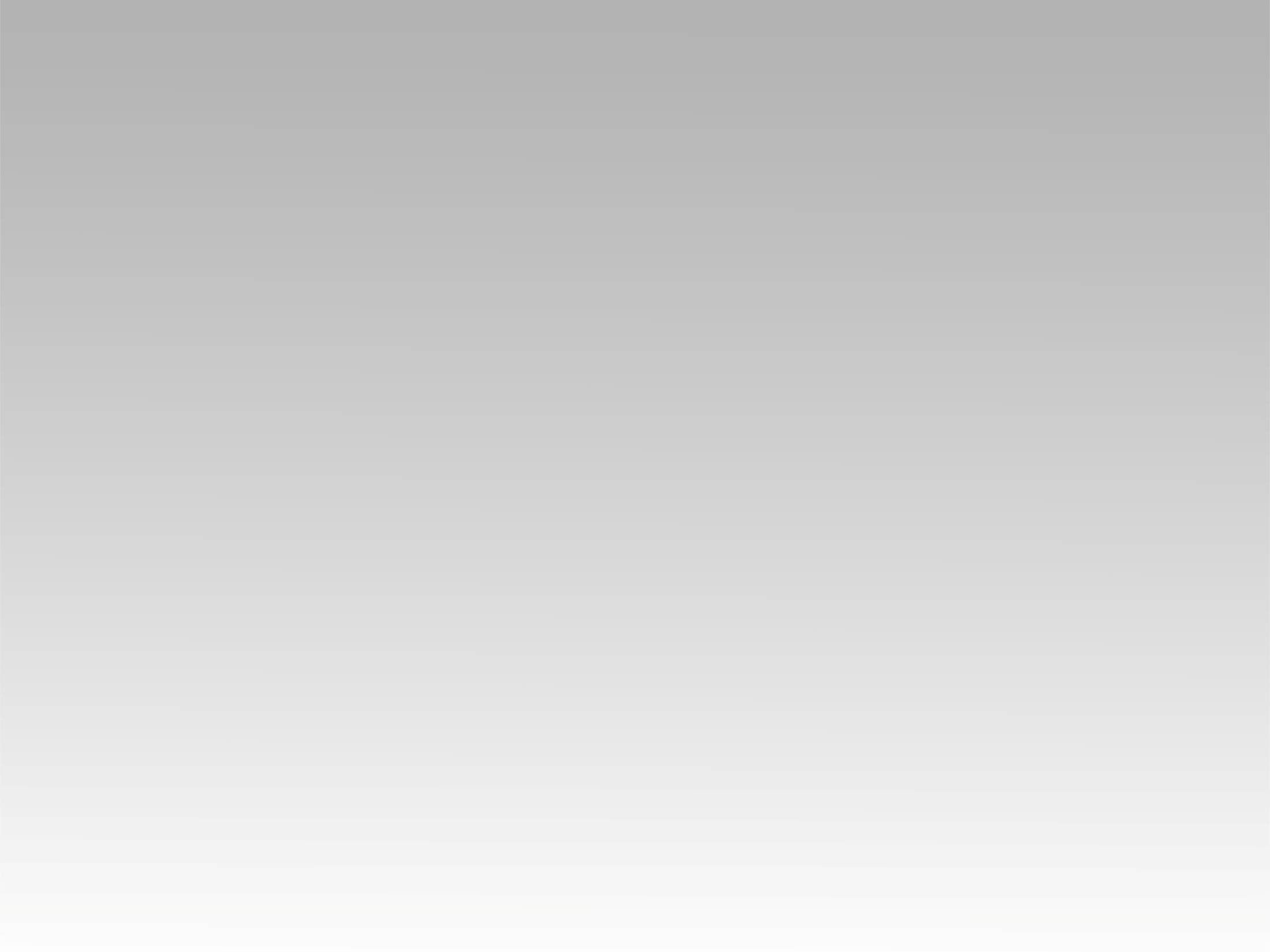 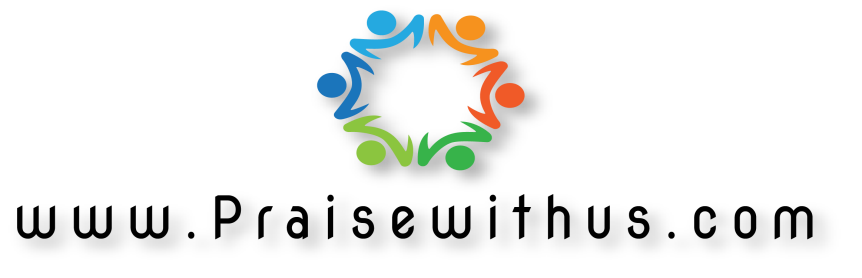